UKŁADSŁONECZNYAutorOLIWIERDYCZKOWSKiklasa VI c
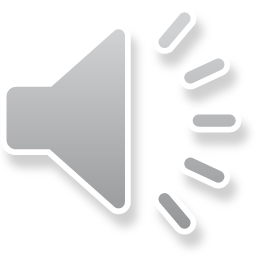 SŁońce
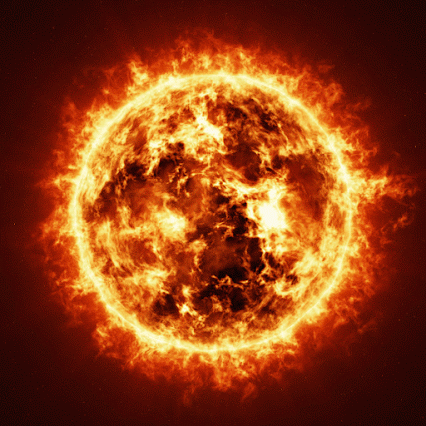 Odległość od Ziemi: 149 600 000 km
Promień: 695 700 km
Masa: 1,989 * 1030 kg
Temperatura na powierzchni: 5 777 K
Słońce nie jest planetą tylko gwiazdą
Nic nowego pod słońcem 
3 Cóż przyjdzie człowiekowi z całego trudu, jaki zadaje sobie pod słońcem? 4 Pokolenie przychodzi i pokolenie odchodzi, a ziemia trwa po wszystkie czasy. 5 Słońce wschodzi i zachodzi, i na miejsce swoje spieszy z powrotem, i znowu tam wschodzi.
(Księga Koheleta)
Merkury
Pierwsza planeta od  Słońca
Odległość od Słońca: 57 910 000 km
Długość roku: 58d 15h 30m
Promień: 2 440 km
Powierzchnia: 74 800 000 km²
Masa: 3,285 * 1023 kg 
Temperatura: -200oC do +350oC
Planeta skalista
Na zdjęciach: planeta Merkury, samochód marki Merkury, Freddie Mercury.
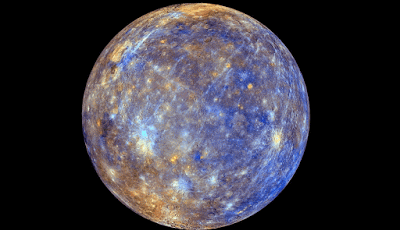 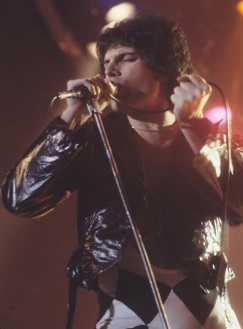 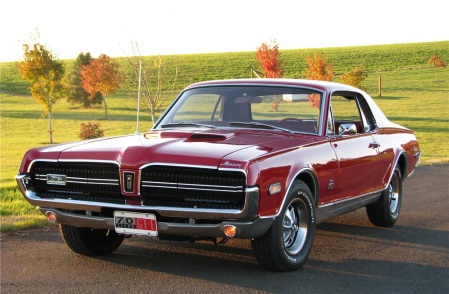 Wenus
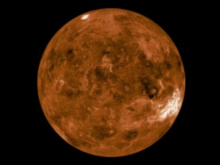 Druga planeta od  Słońca
Odległość od Słońca: 108 200 000km
Długość roku: 116d 18h
Promień: 6 052 km 
Powierzchnia: 460 200 000 km²
Masa: 4,867 * 1024 kg  
Temperatura: +120oC do +420oC
Planeta skalista
Na zdjęciach: planeta Wenus, książka Johna Graya, obraz Sandro Botticelliego, Wenus z Milo
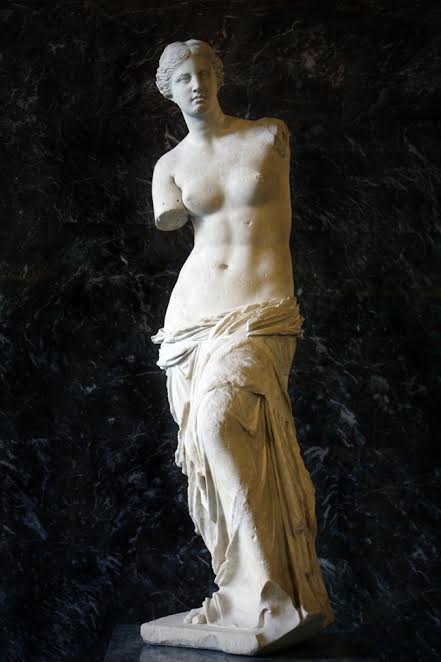 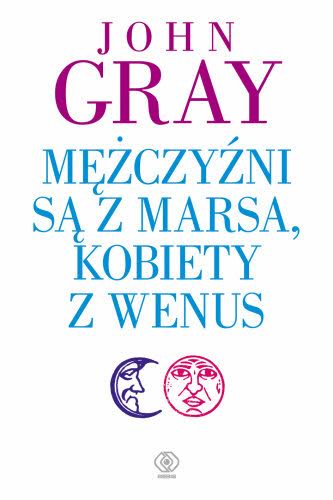 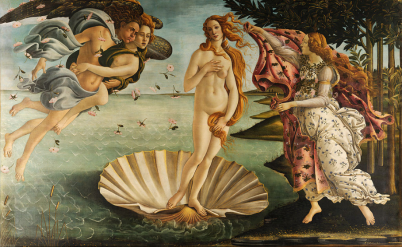 Ziemia
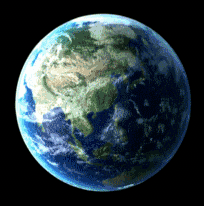 Trzecia planeta od Słońca
Odległość od Słońca: 149 600 000 km
Długość roku: 365d
Promień: 6 371 km
Powierzchnia: 510 100 000 km²
Masa: 5,972 * 1024 kg
Temperatura: -80oC do +50oC
Planeta skalista
Księżyce: 1
Na zdjęciach: planeta Ziemia, księżyc, lądowanie na księżycu
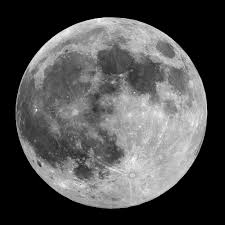 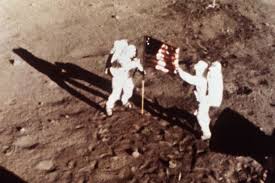 Mars
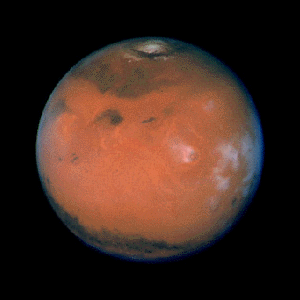 Czwarta planeta od Słońca
Odległość od Słońca: 227 936 637 km
Długość roku: 687d
Promień: 3 390 km
Powierzchnia: 144 800 000 km²
Masa: 6,39 * 1023 kg
Temperatura: - 140oC do +20oC 
Planeta skalista
Księżyce: 2
Na zdjęciach: księżyc Deimos, planeta Mars, film Tima Burtona, księżyc Fobos, Marsjanin z Toy Story, baton Mars
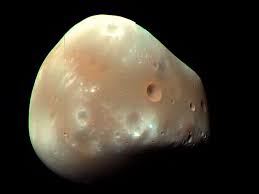 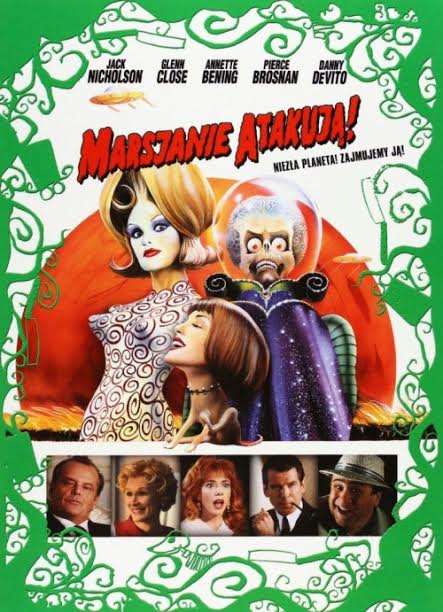 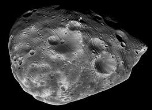 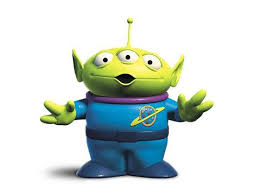 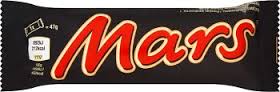 jowisz
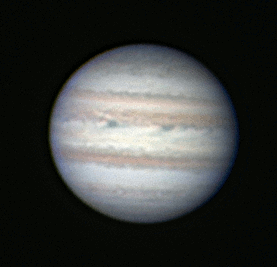 Piąta planeta od Słońca
Odległość od Słońca:  778 500 000 km
Długość roku: 12 lat
Promień:  69 911 km
Powierzchnia: 6,142 * 1010 km² 
Masa: 1,898 * 1027 kg 
Temperatura: −121°C
Planeta gazowa
Księżyce: 67
Na zdjęciach: planeta Jowisz, księżyce Jowisza, film Stanleya Kubricka
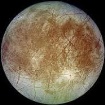 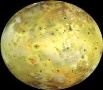 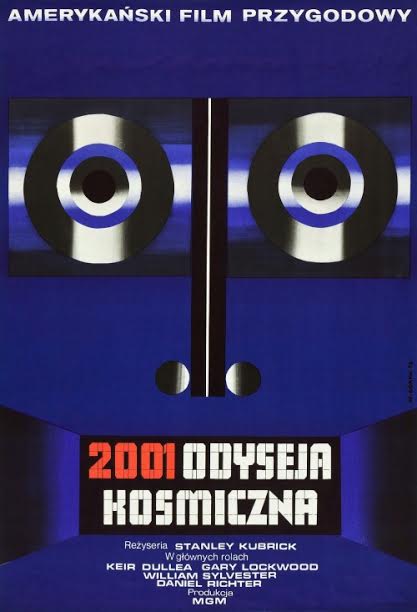 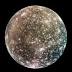 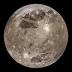 Saturn
Szósta planeta od Słońca
Odległość od Słońca:  1,429 * 109 km
Długość roku: 29,5 roku
Promień: 58 232 km 
Powierzchnia: 4,27 * 1010 km² 
Masa: 5,683 * 1026 kg
Temperatura: −130 °C
Planeta gazowa
Księżyce: 62
Na zdjęciach: planeta Saturn, księżyc Tytania, obraz Francisco Goi, sklep Saturn
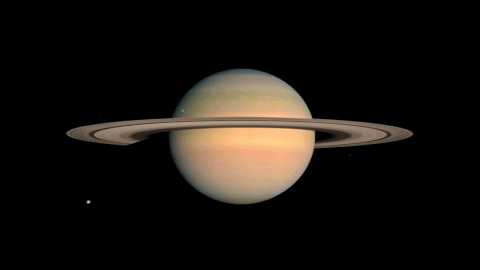 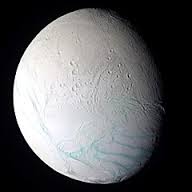 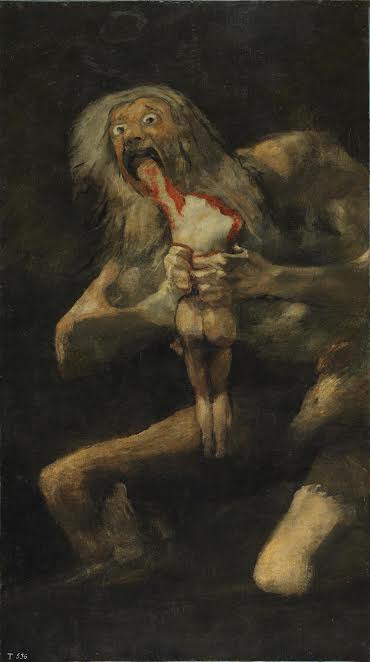 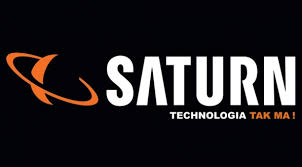 Uran
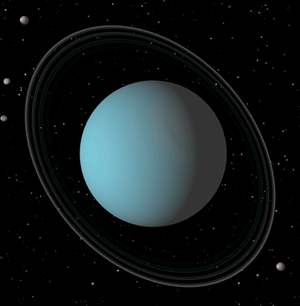 Siódma planeta od Słońca
Odległość od Słońca: 2,877 * 109 km
Długość roku: 84 lata
Promień: 25 362 km
Powierzchnia: 8,083 * 109 km²
Masa: 8,681 * 1025 kg 
Temperatura: -206oC
Planeta gazowa
Księżyce: 27
Na zdjęciach: planeta Uran, księżyc Umbriel, pierwiastek promieniotwórczy uran
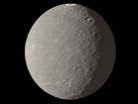 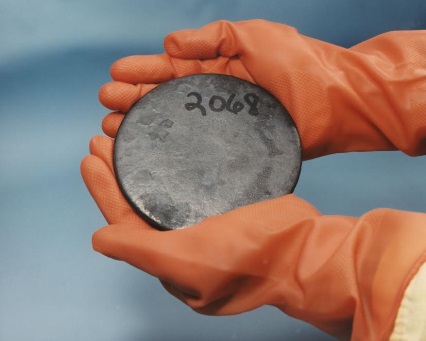 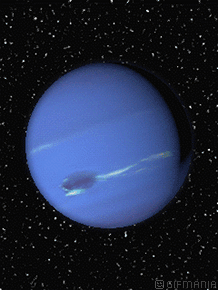 neptun
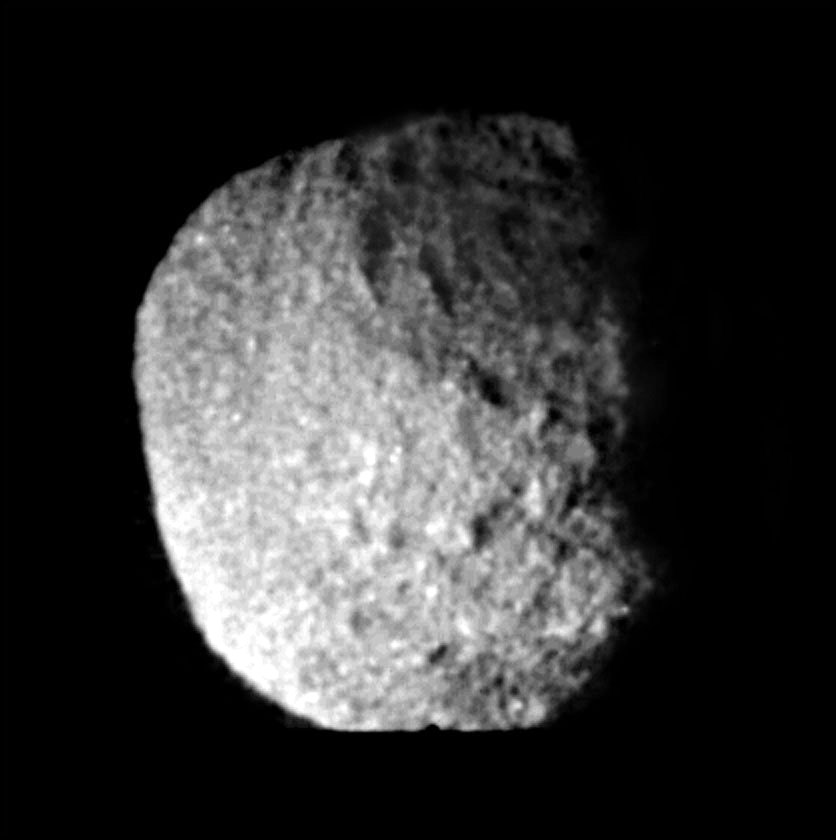 Ósma planeta od Słońca
Odległość od Słońca: 4,498 * 109 km
Długość roku: 165 lat
Promień: 24 622 km
Powierzchnia: 7,618 * 109 km²
Masa: 1,024 * 1026 kg 
Temperatura: -214oC
Planeta gazowa
Księżyce: 14
Na zdjęciach: księżyc Proteusz, planeta Neptun, księżyc Tryton, fontanna Neptuna w Gdańsku
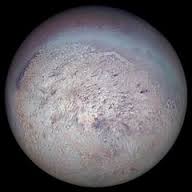 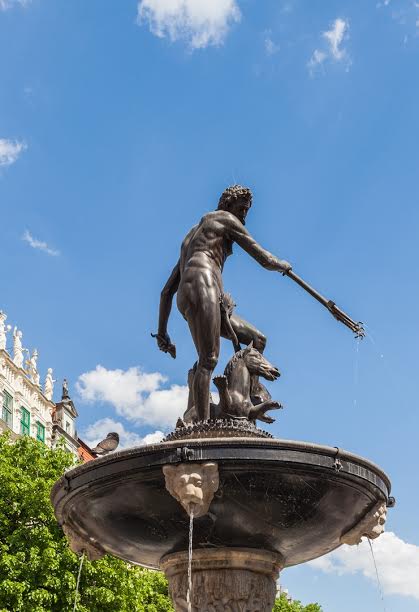 Pluton
Pluton nie jest uznawany za planetę
Odległość od Słońca: 5913mln km
Długość roku: 247 lat
Promień: 1 187 km
Temperatura: -228oC
Księżyce: 1
Na zdjęciach: planeta karłowata Pluton, pies Pluto (ang. Pluton), obraz Caravaggia
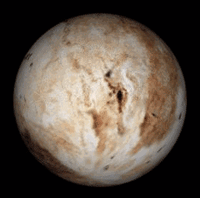 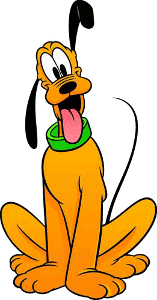 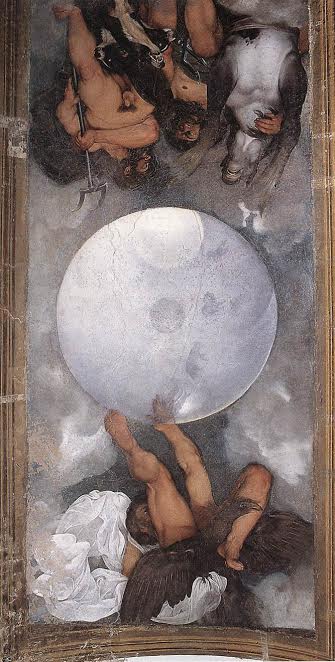 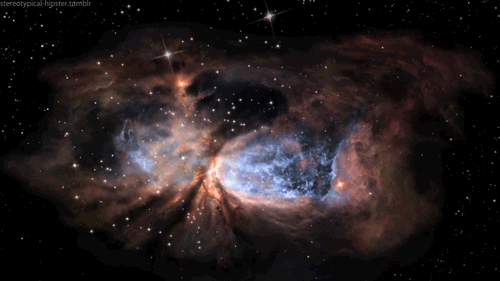 The end
Źródła: https://pl.wikipedia.org, grafika google, podręcznik do przyrody kl. VI, http://www.aiomp3.com, http://labfiz.uwb.edu.pl, http://chemfan.pg.gda.pl